PROPARCO – BUSINESS FRANCE
Des financements pour les entreprises privées des pays en développement
6 juin 2016
PROPARCO,
UNE INSTITUTION FINANCIÈRE AU SERVICE DU SECTEUR PRIVÉ ET DU DÉVELOPPEMENT DURABLE
Filiale de l’Agence Française de Développement (AFD) dédiée au secteur privé, PROPARCO intervient depuis près de 40 ans en faveur du développement durable.
  Plus de 80 pays d’intervention

  438 clients
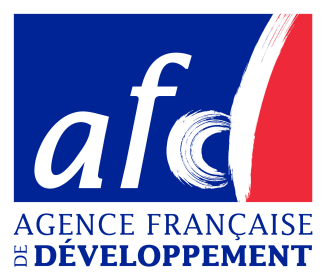 Notre Mission
L’Agence Française de Développement (AFD) est une institution financière publique qui met en œuvre la politique définie par le gouvernement français, agit pour combattre la pauvreté et favoriser le développement durable.

8,3 Md€ d’engagements en 2015

Un réseau international de 72 agences et          représentations
Stimuler la croissance et la création d’emplois

 Développer et approfondir les marchés financiers

 Promouvoir des modèles économiques responsables et durables

Tout en promouvant les intérêts français
PROPARCO en BREF en 2016
CHIFFRES CLES
 1 milliard €
           DE FINANCEMENTS EN 2015

4,5 milliards €EN PORTEFEUILLE au 31/12/2015

438CLIENTS


     1/5ème DE L’ACTIVITÉ DU GROUPE AFD DANS LES ETATS ETRANGERS 

200
COLLABORATEURS DONT 30 DANS LE RESEAU
PROPARCO en BREF en 2016
PROPARCO en BREF en 2016
NOTRE RESEAU
NOTRE RESEAU
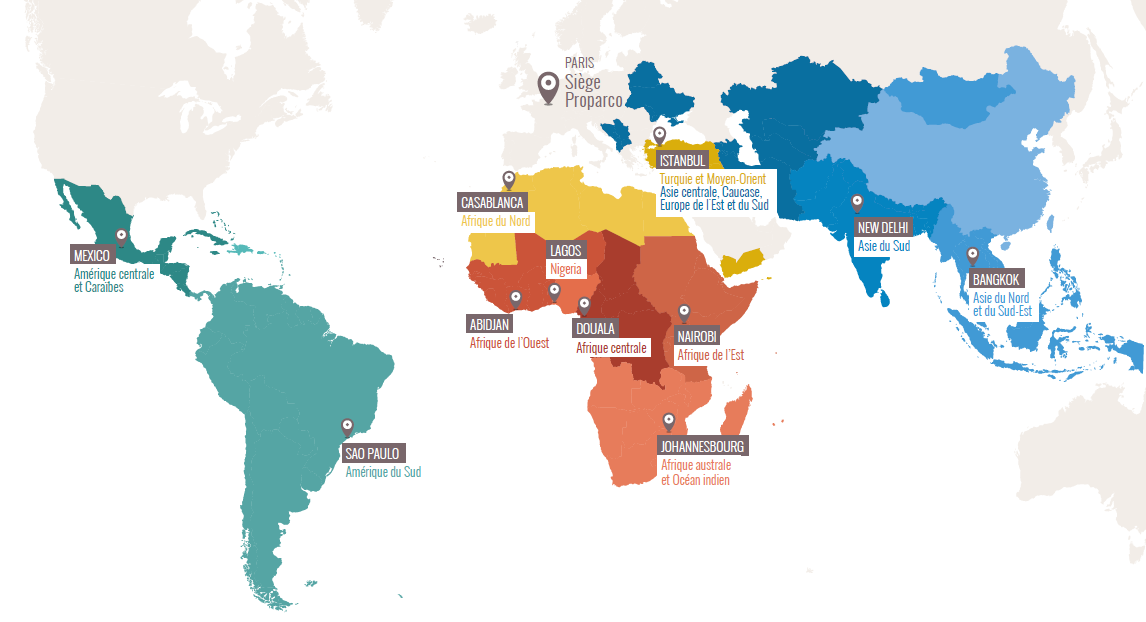 11 bureaux régionaux 
4 continents 
Plus de 80 pays couverts
PROPARCO en BREF en 2016
Un Actionnariat Mixte
Dans le paysage des institutions financières de développement, PROPARCO bénéficie d’une gouvernance singulière. Aux côtés de l’AFD, son actionnaire majoritaire, elle réunit une diversité d’acteurs, publics et privés, français et européens, mais aussi latino-américains et africains.
NOS SECTEURS D’ACTIVITÉ
UNE EXPERTISE SUR LES SECTEURS CLÉS DU DÉVELOPPEMENT
l’action de PROPARCO se concentre sur des secteurs clés pour la croissance économique, 
la création d’emplois et la fourniture de biens 
et services essentiels pour les populations.
INDUSTRIES
soutenir le développement d’industries 
avec un effet significatif et durable sur la croissance des pays du Sud.
SANTÉ ET ÉDUCATION
favoriser le renforcement de
l’offre privée d’éducation et de santé.
BANQUES ET MARCHÉS FINANCIERS
renforcer les capacités locales de financement à long terme
AGRICULTURE ET AGRO-INDUSTRIES
appuyer l’investissement privé dans
les filières agricoles et agro-industrielles
CLIMAT
consacrer 30 % de son activité à des projets ayant des co-bénéfices sur le climat
INFRASTRUCTURES
participer au financement de grands projets
d’infrastructures (énergie, télécommunications, transports, 
eau, assainissement)
MICROFINANCE
soutenir les IMF conciliant performance financière et sociale.
Une stratégie au service d’un secteur privé dynamique et responsable dans les pays en développement
NOTRE STRATÉGIE D’ACTIONS EN 10 POINTS (2014-2019)
1
3
4
5
2
30% 
de projets participant
à la lutte contre le changement climatique
3,7 Md€
investis pour soutenir le développement de l’Afrique
25% 
de notre activité dédiée aux pays les moins avancées et en sortie de crise
14% à 30%
augmenter la part des opérations en fonds propres, quasi fonds propres et prêts subordonnés
7% 
de notre portefeuille dédié à l’éducation et à la santé
6
7
8
10
9
Aider nos clients à améliorer
leurs performances E&S
et leur gouvernance
Développer notre intervention dans le secteur de l’économie sociale
10% 
de nos fonds propres investis chaque année dans des entreprises “naissantes”
Mesurer les résultats et impacts des projets financés afin d’évaluer leur contribution au développement
Renforcer nos partenariats avec les autres Institutions Financières et acteurs du développement
NOS RESULTATS EN 2015 
Projets Signés en 2015
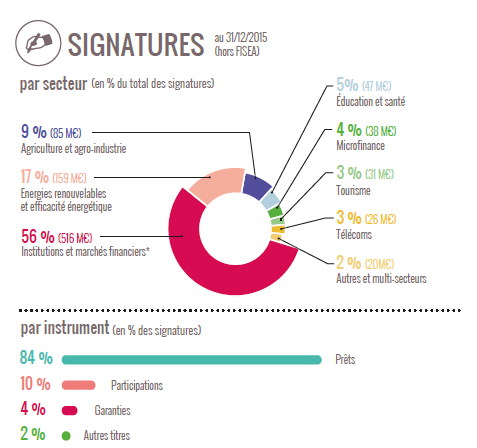  922 M €
Signés en 2015

Pour 59 projets
NOS RESULTATS en 2015 
Encours au 31/12/2015
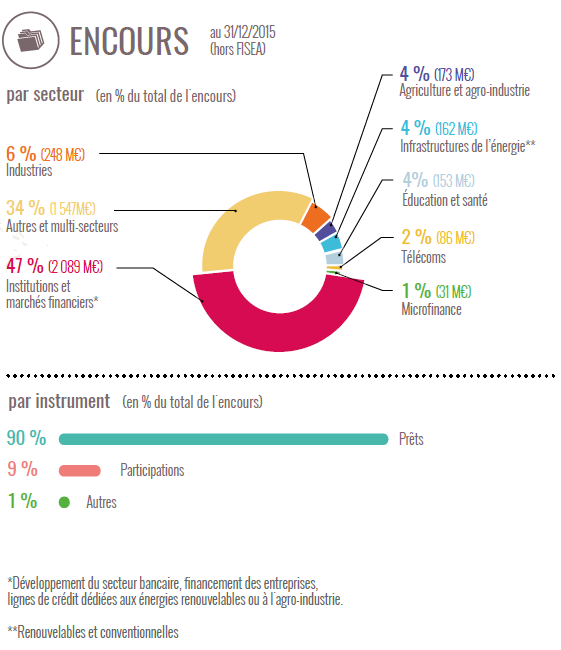  4 485 M €
d’encours  fin 2015

+ 12% 
par rapport à 2014
*Développement du secteur bancaire, financement des entreprises, lignes de crédit dédiées aux énergies renouvelables ou à l'agro-industrie.
**Renouvelables et conventionnelles
RESULTATS 2015
Des financements substantiels au service d’entreprises françaises
  INTERMEDIAIRES FINANCIERS (fonds promus par des entreprises françaises, banques)
 INVESTISSEURS INDUSTRIELS (agroindustrie, énergies renouvelables, …)
 FOURNISSEURS (centrales solaires, …)
 265 M €
De signatures en 2015

30%
Des signatures 2015
Répartition géographique de notre activité en 2015
Une Présence sur toutes nos zones d’intervention
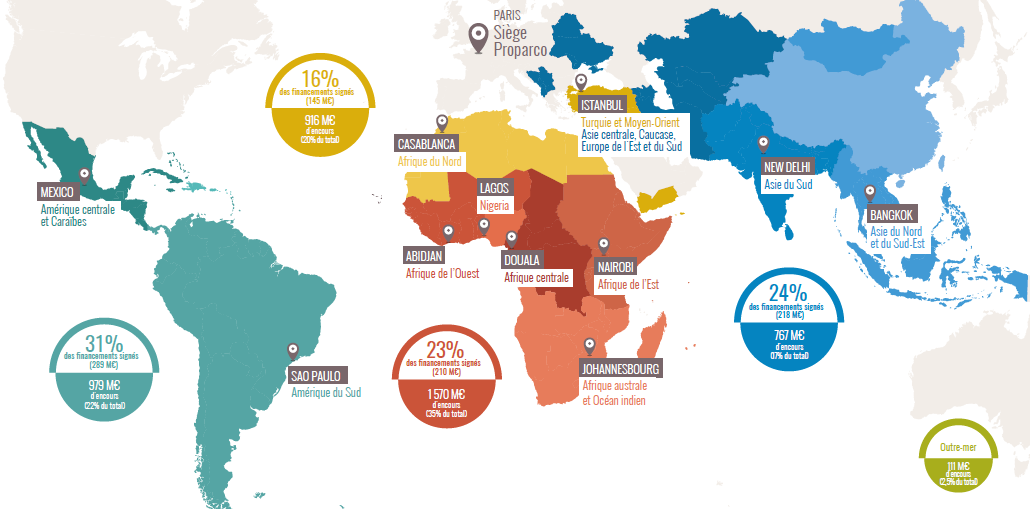 IMPACTS 2015
NOS IMPACTS  EX-ANTE SUR LE DÉVELOPPEMENT
En 2015, Les financements et cofinancements de PROPARCO auront des impacts sur de multiples dimensions du développement tels que
870 000 emplois 
(directs ou indirects) créés ou maintenus
Climat
876 000 teq CO2 
évitées par an
Emploi
Dont plus de 350 000  
emplois de planteurs
créés ou maintenus dans la chaîne de valeur des entreprises agricoles  financées
695 MW 
d’énergies renouvelables installées
3 187 GWh/ an 
De production d’énergies renouvelables attendues
45 700 
Étudiants bénéficiant de services d’éducation de qualité  au sein des structures financées
Education
30 entreprises 
accompagnées dans l’amélioration 
de leurs performances E&S.
RSE
Microcrédit
145 827 personnes 
auront accès au microcrédit  pour 
106,5 M € de microcrédits accordés
DEVELOPPEMENT DURABLE
PROMOUVOIR UN SECTEUR PRIVÉ RESPONSABLE DANS LES PAYS DU SUD
En 2015
 282m€
pour des projets dans les PMA et les pays fragiles
  200m€ 
pour des projets
de santé et d’éducation
  321m€ 
de projets « énergies renouvelables»
  ENCOURAGER DES MODÈLES ÉCONOMIQUES DURABLES
 RENFORCER LA RSE
 LIMITER L’EMPREINTE ÉCOLOGIQUE DES PROJETS
FAVORISER UN DÉVELOPPEMENT INCLUSIF ET LA TRANSPARENCE 
LA GOUVERNANCE, L’AUTRE LEVIER DE L’INVESTISSEMENT RESPONSABLE
Depuis 2013, plus de 100 entreprises, institutions financières et fonds ont été accompagné dans l’amélioration de leur performances E&S.
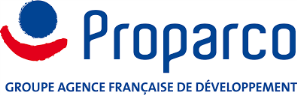 PROPARCO en progression constante depuis  10 ans
L’Activité
+ de 200 personnes travaillent au siège et dans les bureaux de PROPARCO en 2016
DES PARTENARIATS POUR LE DÉVELOPPEMENT
PROPARCO collabore avec un large réseau d’organisations publiques et privées. 
Ces coopérations lui permettent notamment de se positionner sur des projets d’envergure 
et d’accroître sa capacité de mobilisation financière.
PROPARCO, DEG, FMO :
UNE COOPÉRATION APPROFONDIE
Relations rapprochées avec DEG (Allemagne) et FMO (Pays-Bas).
mécanisme de cofinancement permettant la 
mutualisation des  moyens et la délégation à l’un 
des trois partenaires de l’instruction et du suivi des projets.
  DES PARTENARIATS RENFORCÉS
AVEC LES ACTEURS MULTILATÉRAUX
 - Un accord de coopération avec la SFI - faciliter les démarches de cofinancement de projets dans
des secteurs clés du développement

- Coopération avec des acteurs multilatéraux du continent africain et des pays émergents
 25%
de l’activité  réalisée dans le cadre de co-financements avec nos homologues allemands (DEG) et néerlandais (FMO), qui ont permis de mobiliser plus d’un milliard d’euros.
UNE ÉTROITE COLLABORATION EUROPÉENNE
Membre actif d’EDFI

Deux facilités de co-financement: 
     • European Financing Partners (EFP) 
     • Interact Climate Change Facility (ICCF)
PROPARCO – BUSINESS FRANCE
Quels outils de financement pour les entreprises ?
Date
PRODUITS FINANCIERS
UNE LARGE GAMME D’INSTRUMENTS FINANCIERS
En réponse aux besoins de financements du secteur privé dans les pays en développement
OFFRE EXTRA-FINANCIÈRE
UN ACCOMPAGNEMENT
DES ENTREPRISES À TOUTES
LES ÉTAPES ET DANS LA DURÉE

RENFORCER LES CAPACITÉS

OFFRIR DE NOUVELLES OPPORTUNITÉS

80 ENTREPRISES
ont bénéficié, directement
ou indirectement, d’une assistance
technique depuis 2014
DES PRÊTS AVEC DES MATURITÉS LONGUES

DES FONDS PROPRES POUR LA CROISSANCE ET L’INNOVATION

 DES GARANTIES POUR DYNAMISER
LES MARCHÉS FINANCIERS
En 2015
 23
monnaies locales
en portefeuille
 169m€
investis via FISEA depuis 2009
 10%
de l’activité en participations
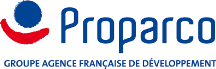 Investir en fonds propres
Intervention en fonds propres et quasi fonds propres dans le capital des sociétés
Investissement dans des fonds d’investissement sectoriels et généralistes
Prises de participation, directes et indirectes, de 0,5 à 20 M€
Toujours minoritaires, cédées à un horizon de 5 à 8 ans
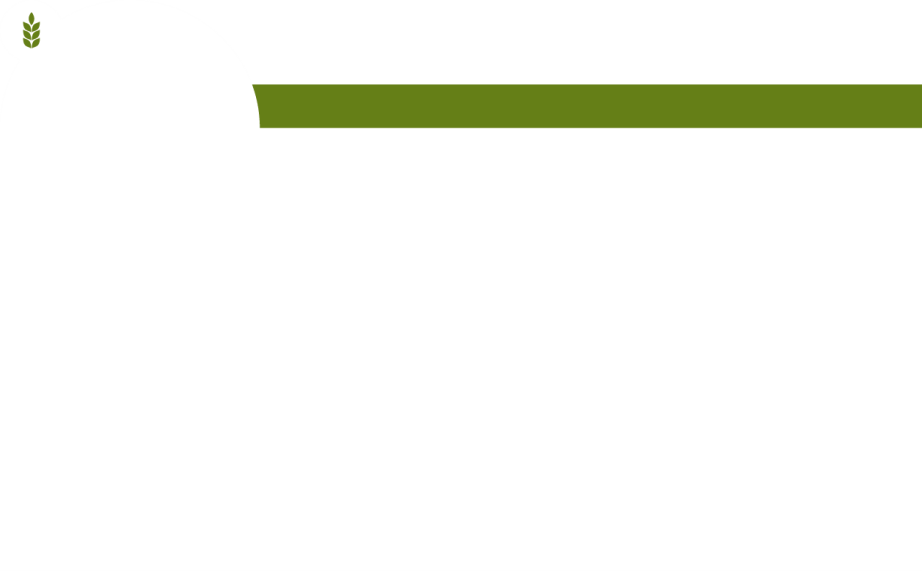 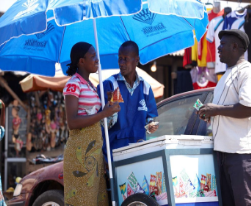 AGRO-INDUSTRIE
AFRIQUE DE L’OUEST, Fan Milk
Montant : prise de participation de 15 MUSD.
Client : Fan Milk est un leader du segment des produits laitiers glacés en Afrique de l’Ouest.
Description : acquisition de Fan Milk aux côtés de Danone et d'un consortium d'investisseurs menés par le gestionnaire de fonds Abraaj.
Prêter à long terme
PROPARCO dispose d’une gamme de prêts diversifiée : seniors, mezzanines convertibles, etc.
Libellés en devise ou en monnaie locale
De 3 à 100 M€
Sur une durée pouvant aller de 5 à 20 ans
Dispositifs de cofinancement avec d’autres institutions financières de développement
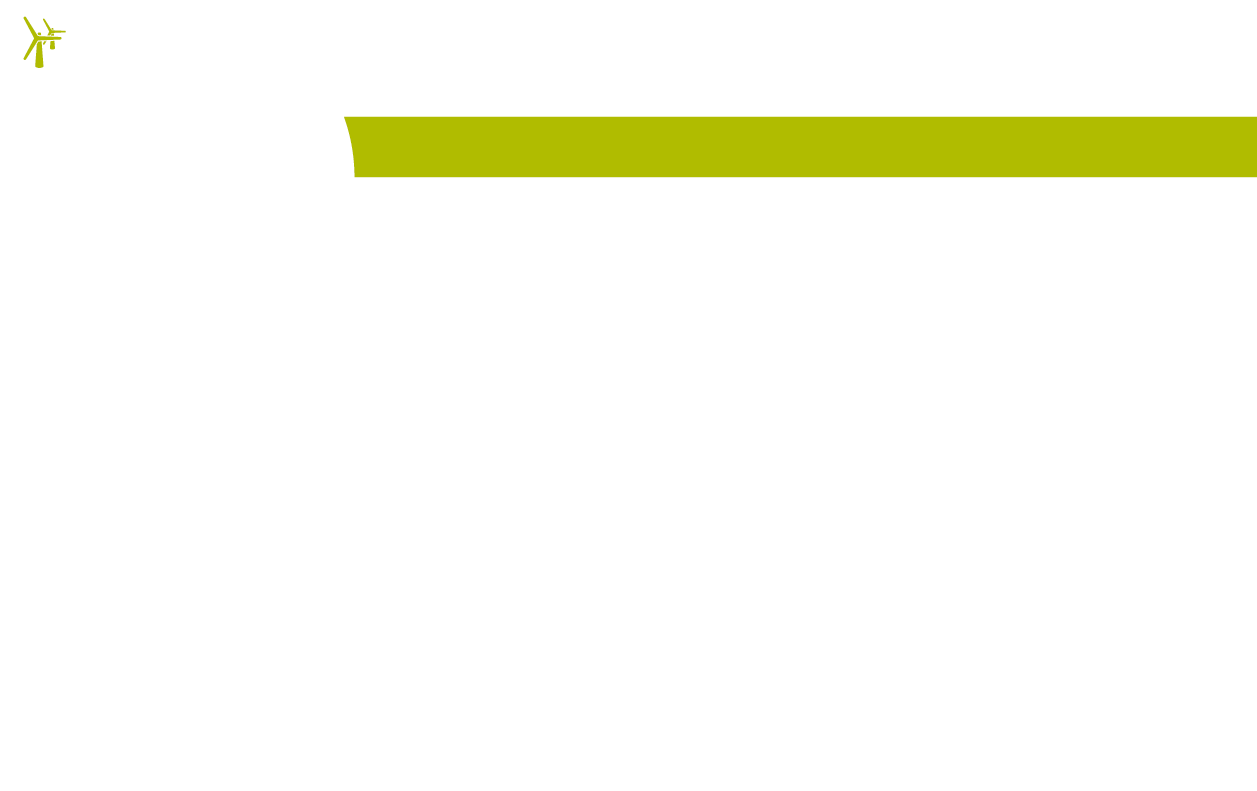 ÉNERGIE RENOUVELABLE
URUGUAY, Polesine
Montant : prêt senior de 90 MUSD (co-financiers : FMO, DEG).
Client : Polesine est une filiale du groupe français Akuo Energy, premier producteur indépendant français d’énergie renouvelable. 
Description : financement d’une ferme éolienne de 50 MW.
Impact : augmentation de la capacité de production énergétique. Réduction des importations en hydrocarbures de l’Uruguay. Economie d’émissions de gaz à effet de serre de 17 000 teq CO2 par an.
Garantir des prêts locaux
Objectif : aider les clients à mobiliser des ressources  en monnaie locale
Garantie d’emprunt obligataire
Garantie d’emprunt interbancaire
Garantie d’emprunt en monnaie locale
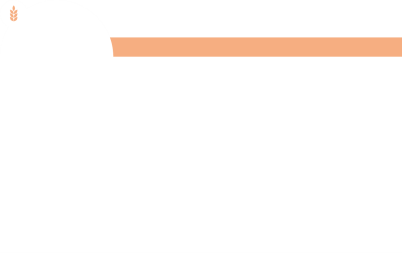 Agro-industrie
TCHAD, COMPAGNIE SUCRIERE DU TCHAD)
CST est la filiale sucrière tchadienne du groupe SOMDIAA. 
Garantie d’un prêt en CFA accordé par un groupe de banques menées par la Société Générale. Contrevaleur : 5 M€
Financement de la réhabilitation et de la modernisation de l’outil de production de la CST. 
Impacts sur l’emploi local et le développement de la région de Banda/Sarh (sud du Tcahd)
Que peut faire PROPARCO pour appuyer les entreprises françaises ?
Financer leurs implantations industrielles locales 
Lafarge (Irak)
Bigot Fleurs (Kenya)
Financer leurs clients … privés !
Schneider (onduleurs solaires)
Garantir des emprunts auprès de banques locales

Mais aussi faciliter vos contacts auprès d’un très vaste réseau de partenaires locaux : investisseurs , banques et partenaires industriels développé grâce au réseau d’implantations locales de PROPARCO et de l’AFD